Supporting GovernanceGovernors Sessions 2016/17April 2016Gary Peile
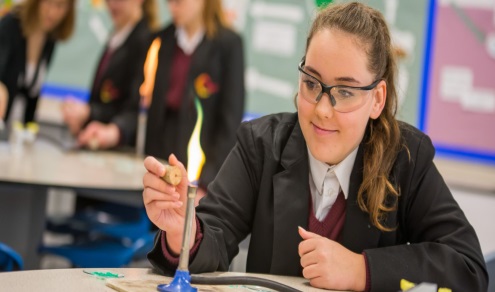 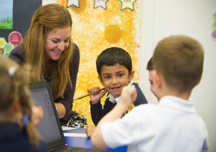 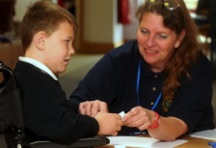 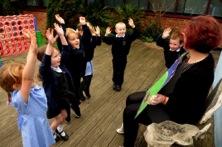 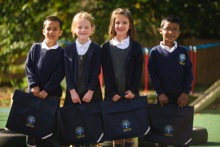 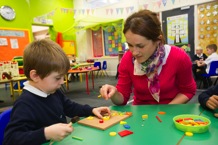 Agenda
Welcome to all and a warm welcome to new governors
ALT update, including finance, admissions  and future size of the Trust
Key Session – How to effectively hold the school to account
Finance - 2016/17 Budget Update
Planning template issued to all schools
Iterations of budget – include SLT /Governors / ALT Finance Manager
Identify significant procurement priorities
3 Year forecasts – Y1 detail 
Budget to Central Finance by 31st May
Finance - 2016/17 Budget Update
Board have asked for report where reserves are below 5% or above 8% 
We recognise the significant pressure on all school budgets and are supporting schools with their 3 year plans
Admission Arrangements within  ALT
Background
ALT is the legal Admitting Authority for all pupils that join schools within The Trust
Current admission criteria is inconsistent across the Trust due to arrangements within two local authorities 
Admission appeals are currently administered by local authorities
The New Arrangements
For pupils that are admitted in September 2017, each school will have a revised set of admission procedures, that is consistent across the Trust
These have been forwarded to schools & governing bodies
From September 2016 ALT will administer any appeals from parents whose children have been refused places
Appeals Panels
Independent panel members are required to hear and decide upon appeals
Training will be given by independent providers
Independent, trained Clerks will be provided 
Training is booked for 9th May
We would welcome colleagues from the Trust to hear appeals in areas other than their own
The Future Size of the Trust
How will a small increase in size help?
Brings new knowledge, skills and experience to the Trust, adding school improvement capacity
Expands potential for Value for Money – e.g. procurement 
Enables the Trust to maintain a team to support schools, whilst not increasing the central percentage
Our business plan envisages around 7-8 schools in each hub and we await news on approval for:
 Albert Pye Primary and Ravensmere Infant Schools from Beccles to join us
DFE sign off on Cambridgeshire’s request that ALT to sponsor new secondary and special schools on a single campus at Littleport
New primary schools to serve Chatteris and Ipswich
The Future Size of the Trust – what next?
We have laid down a marker to establish a new primary school for Lowestoft in 2018
Potential for one special school to join us to help deliver the new provision for Littleport.
If all agreed, we would be at 22 schools in 2018, although numbers differ in each hub.
Website
News
Essential documents
Resources for governors and links
Social media integration
Background information
Working with ALT
News
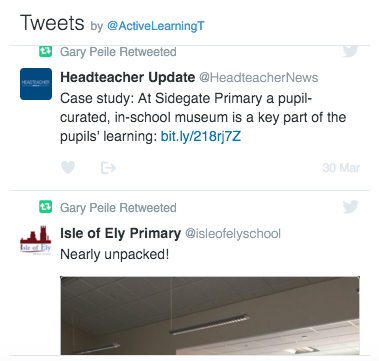 Documents
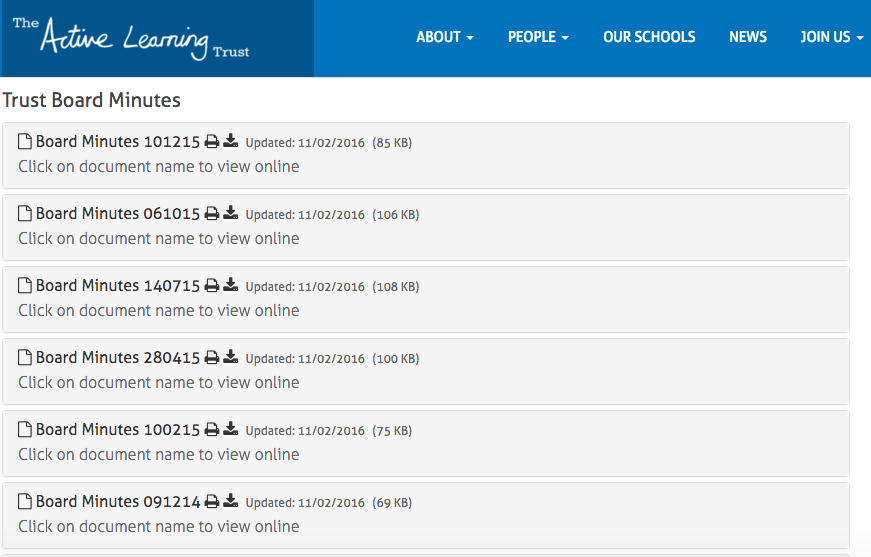 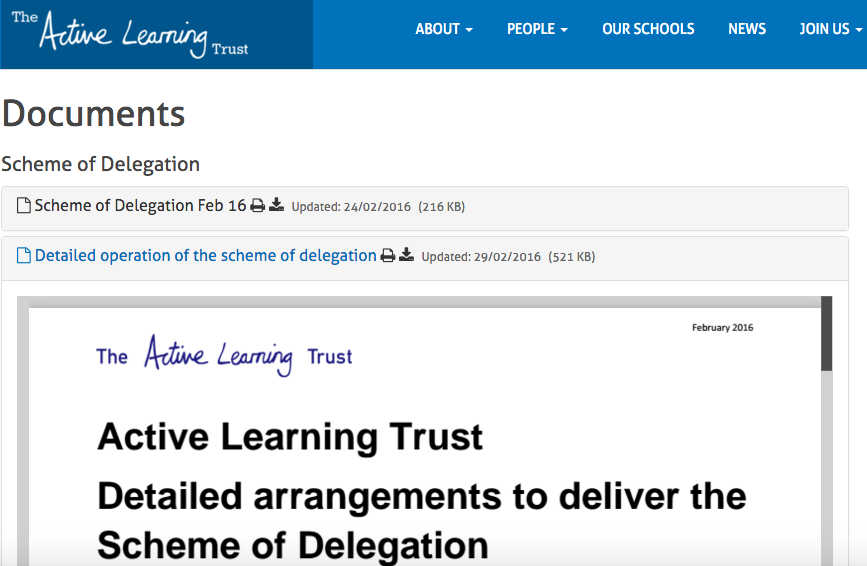 Governance
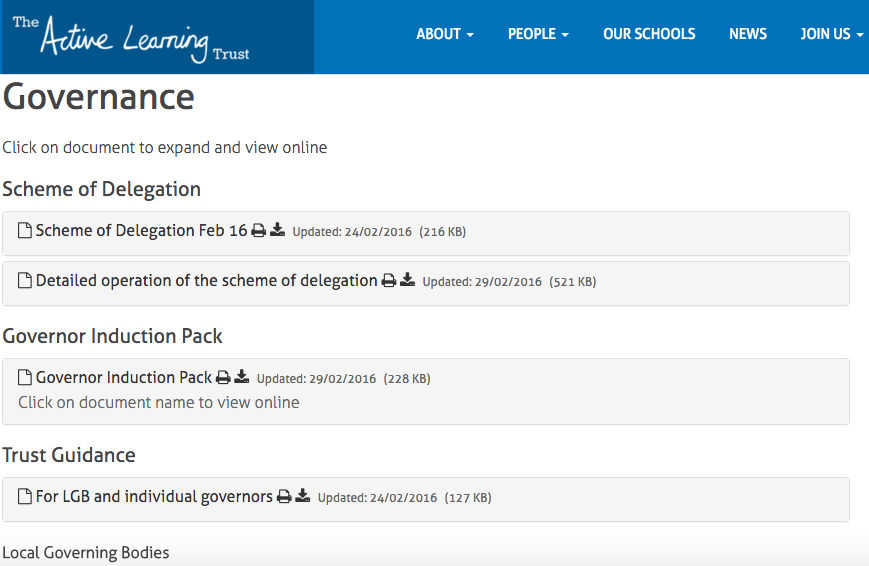 Key session – how to effectively hold the headteacher to account
Marilyn Toft, Trevor Folley
Intended outcomes
Increased knowledge and understanding of the range and type of questions that can be used to:
hold the Headteacher to account
support the strategic thinking of the Headteacher
Improved governor confidence and skills in undertaking these responsibilities
Application of the governors’ toolkit as a vehicle for supporting this process
Introduction
The role of governors – asset to school and added value
Scaling wheel (September 2015)
Apply knowledge and understandings to practice

You can do it!
Opening activity
Choose one of the extracts from recent Heads’ reports.

Identify three questions that might be asked to hold the headteacher to account and develop strategic thinking …

(mixed groups)
The governor toolkit
Familiarisation with the toolkit
Introduction to a model for generating purposeful questions
Supportive scrutiny
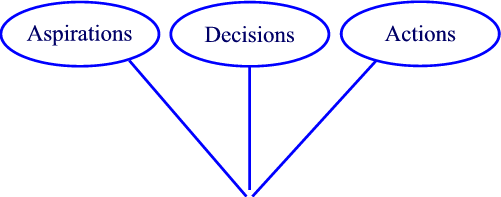 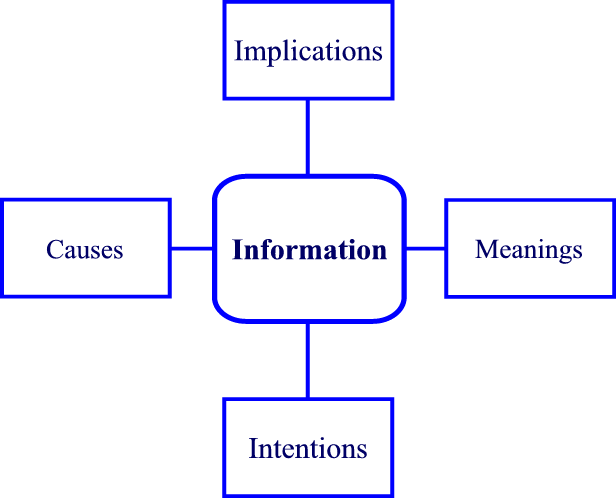 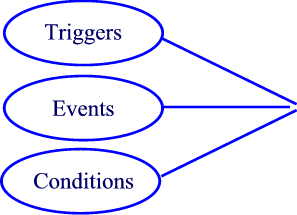 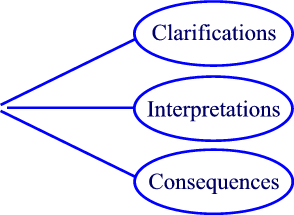 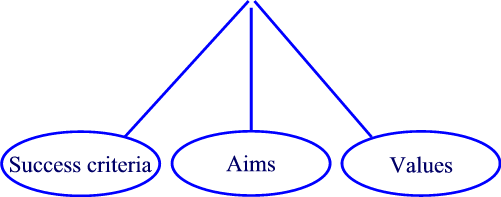 [Speaker Notes: Questions are the spotlight – coming from multiple angles, they highlight the detail needed to improve a school.
They are the ‘collective intelligence’ of the governing body.

It is okay to spend time on clarification – or can’t engage with topic]
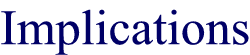 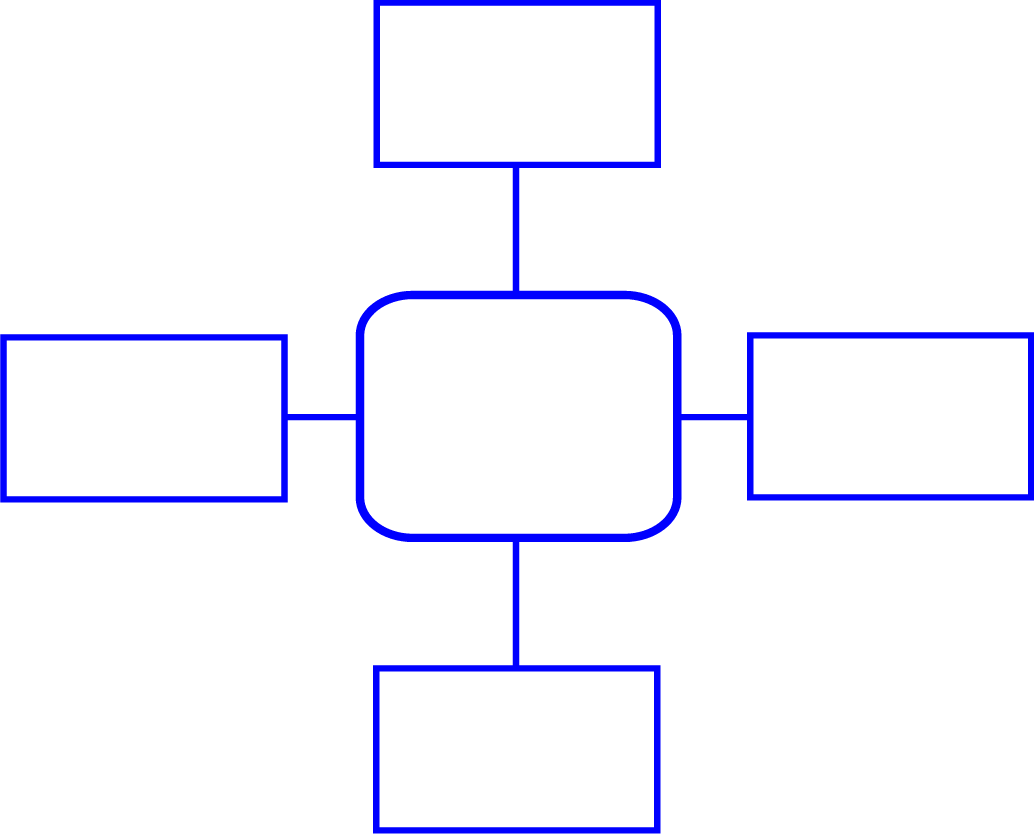 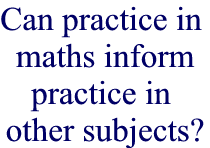 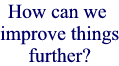 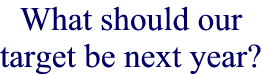 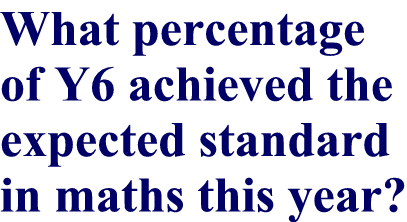 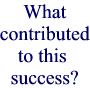 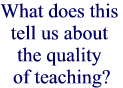 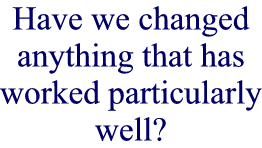 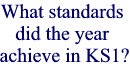 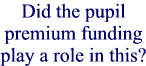 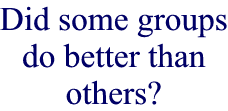 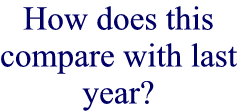 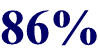 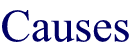 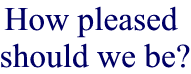 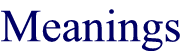 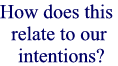 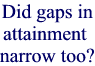 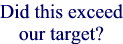 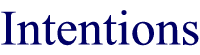 ‘Go to’ follow-up questions
What else?
What if?
So what?
How do you know?
‘Go to’ follow-up questions
How is girls’ 
behaviour?
Has this been matched by better progress?
What else?
Boys’ behaviour has improved since December
What else has improved?
‘Go to’ follow-up questions
What if we held events after 
6 pm?
What if the dip has something to do with the events rather than parental engagement?
What if?
Parents are less engaged this year. Attendance  at school events has dipped.
What if their attendance dips further? What will be the impact?
‘Go to’ follow-up questions
Who will benefit?
What will they be focusing on?
So What?
We have employed three additional Learning Support Assistants
How will this address our priorities?
‘Go to’ follow-up questions
How do you know the curriculum changes will lead to better outcomes?
How do you evaluate the quality of teaching?
How do you know?
Improved teaching and curriculum changes will lead to a 5% increase in pupils achieving the expected standard
Where did the figure of 5% come from?
Enriching the challenge
Reflect on your initial set of questions – how might these be:
Enhanced
Added to
Developed further
Follow-up questions
Closing activity
Feedback
Next steps
Evaluation